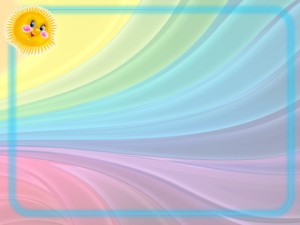 Реализация инновационных методик слуховой восстановительной стимуляции для обучения и реабилитации воспитанников с нарушением слуха
Подготовила
учитель-дефектолог
МБДОУ «Снегурочка»
Катречко З.В.
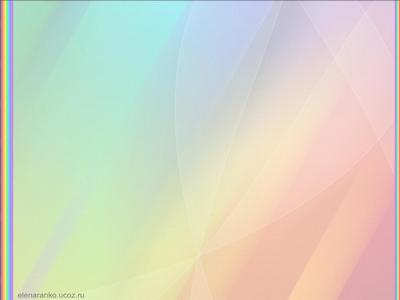 Цель слухоречевой реабилитации - развивать у ребенка способность к восприятию словесной речи, постоянно совершенствовать этот навык, упражнять его в умении контролировать свою речь, а также пользоваться речью и говорить максимально внятно. 
Конечная	цель	слухоречевой реабилитации - достижение необходимого уровня развития слухового восприятия и речи ребенка для его дальнейшего обучения в общеобразовательной	школе.
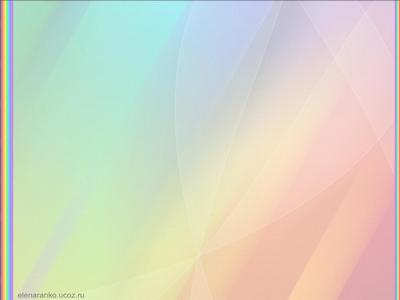 Методики реабилитации
Метод LRS («Слушание - Чтение - Говорение»), 
Метод Э. И. Леонгард
Верботональный метод
Билингвистический метод
Целостный метод развития слуха и речи
Адаптивный метод
Полисенсорный метод
Метод развития слуха и мышления по Л. Грамматико
Метод моторного восприятия
Метод кохлеарной имплантации
Методика Т. К. Королевской
Игра
МБДОУ «Снегурочка»используемые методики
Метод
Э.И.Леонгард
Методика 
Т. К. Королевской
Метод Э.И. Леонгард
Верботональный метод
Метод кохлеарной имплантации
Игра
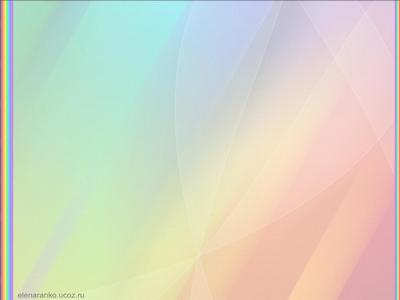 МетодЭ. И. Леонгард
I этап – развитие движений

II этап   - оречевление действий;
       - активизация голосовых реакций;
       - повторяемость сопряженных действий;
      - установление персонального и личного контакта с детьми;
       - сохранность и развитие сенсорной активности
III этап:
       -  Формирование речевой активности. 
       Основное педагогическое средство – это конструирование взрослым собственного поведения. Задача взрослого – построить речевое поведение, формирующее у детей с нарушенным слухом намерение, сказав что-то кому-то ( в принятой, обычной манере), выслушать отклик для своего последующего ответа.

IV этап: реализация способности  - разговаривать;
       - продуцировать самостоятельные речевые высказывания;
       - формирование образа слова

V этап - Закрепление навыков и развитие способностей
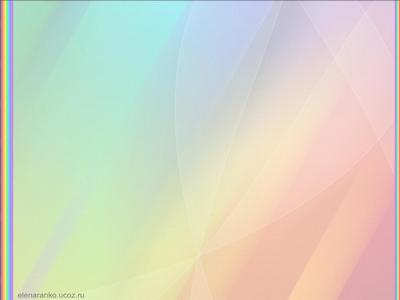 Рабочие тетради
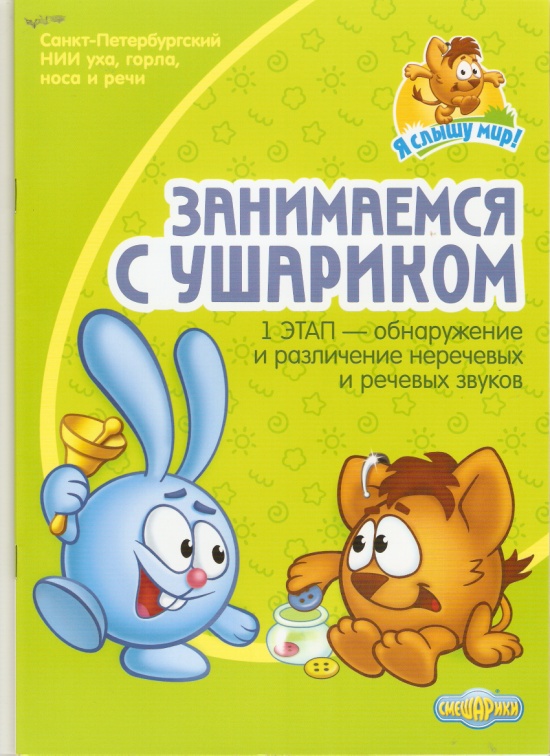 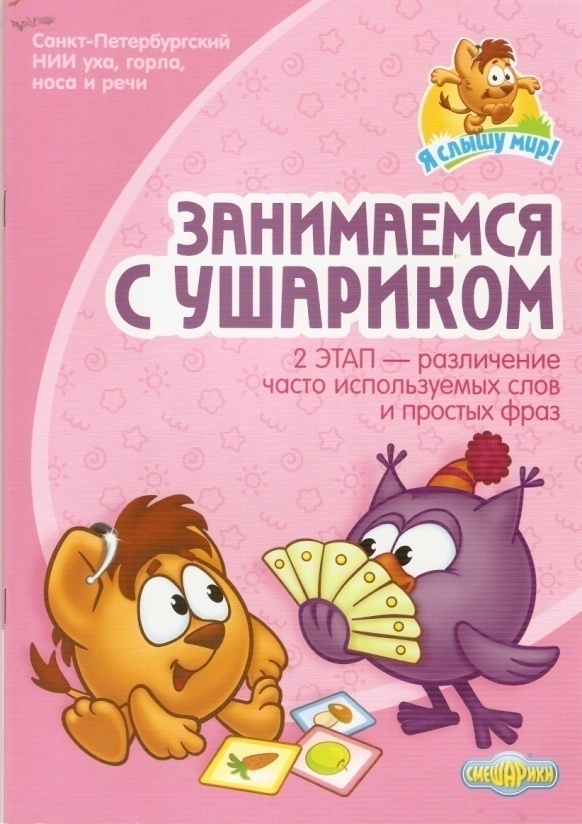 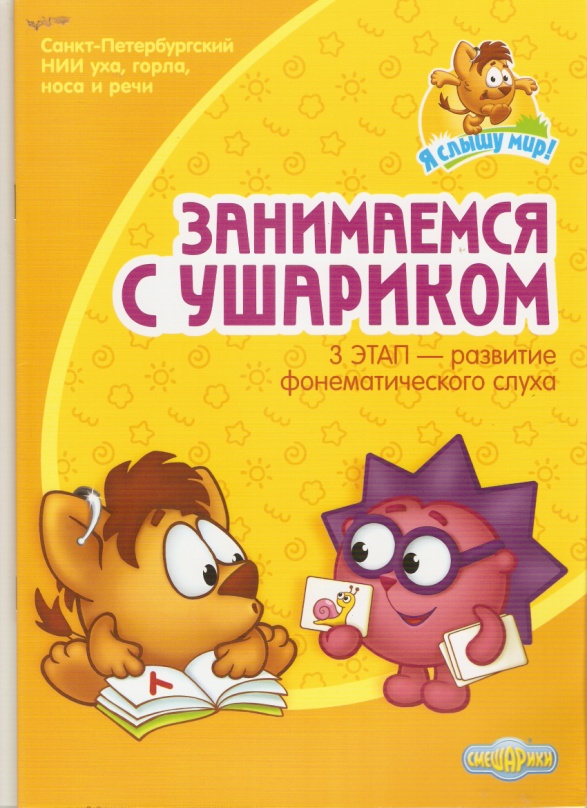 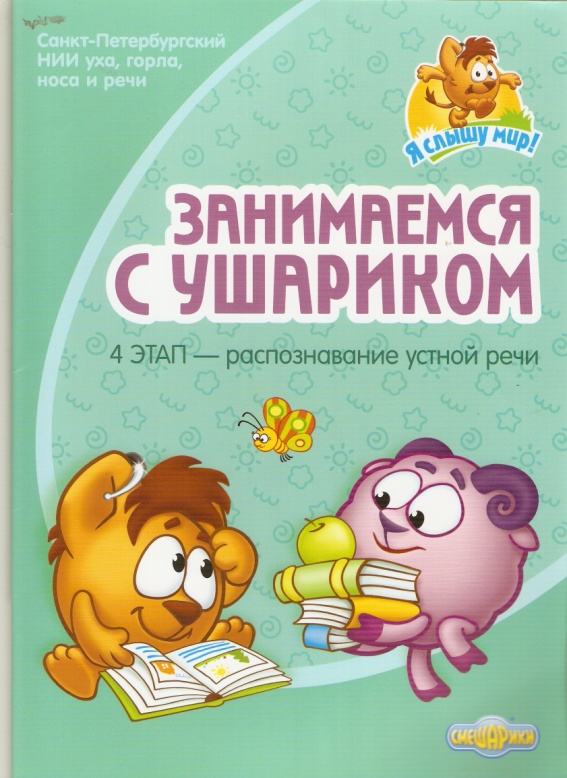 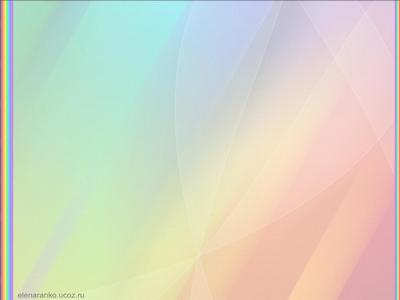 Верботональный метод
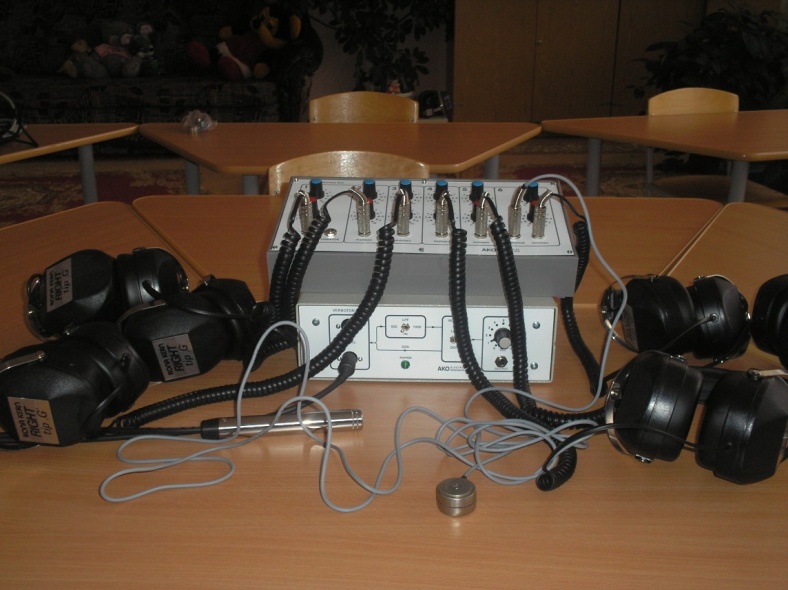 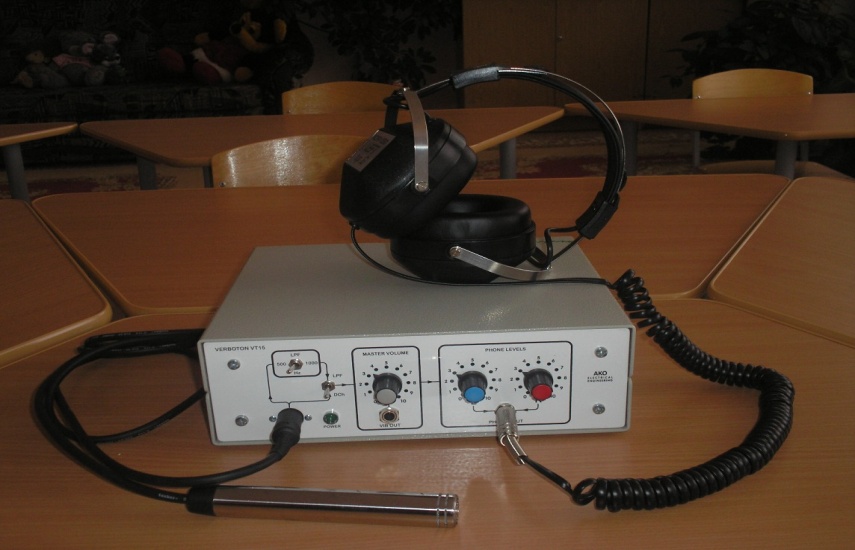 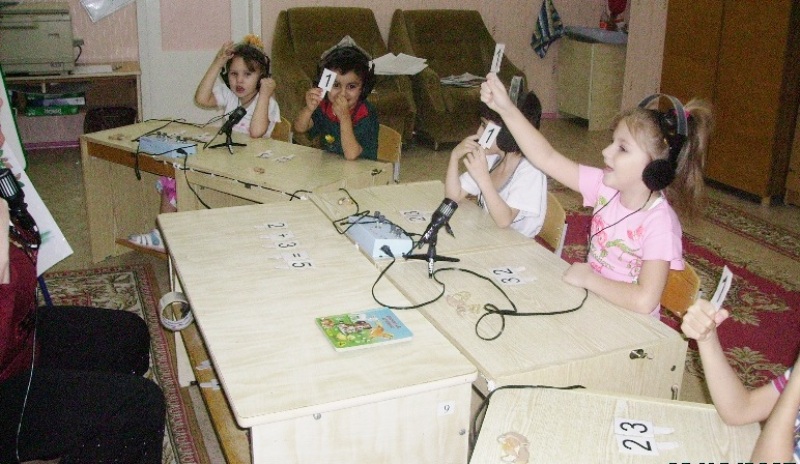 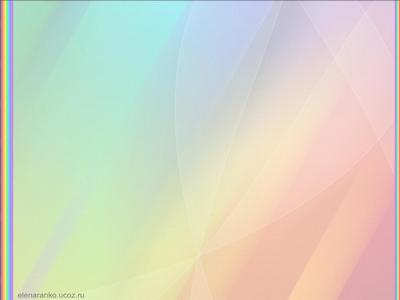 Методика
Т.К. Королевской
Методика Т. К. Королевской
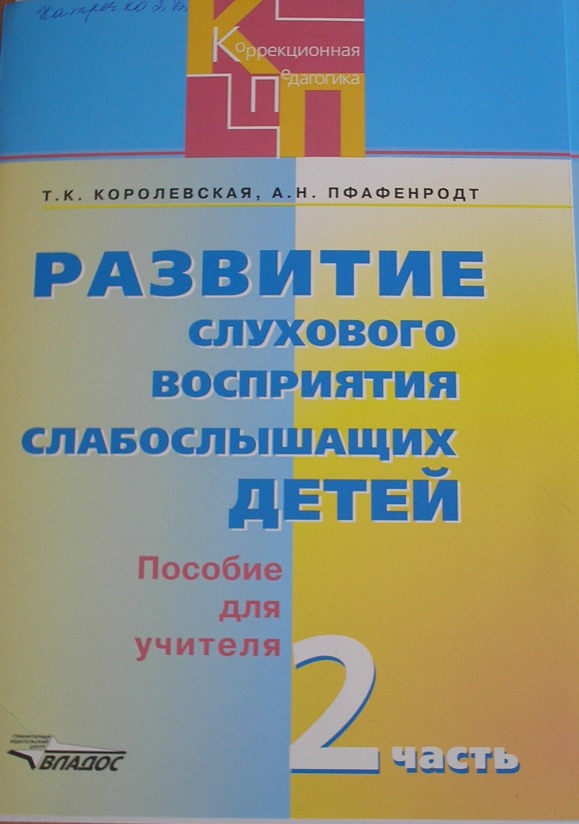 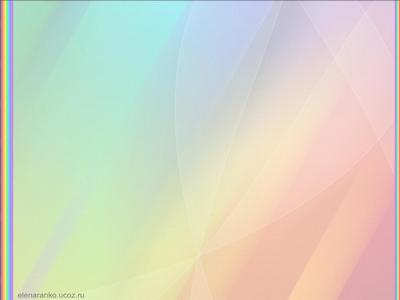 Игра – метод развития слуховосприятия
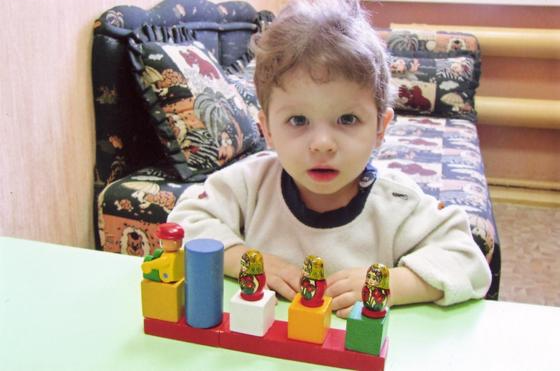 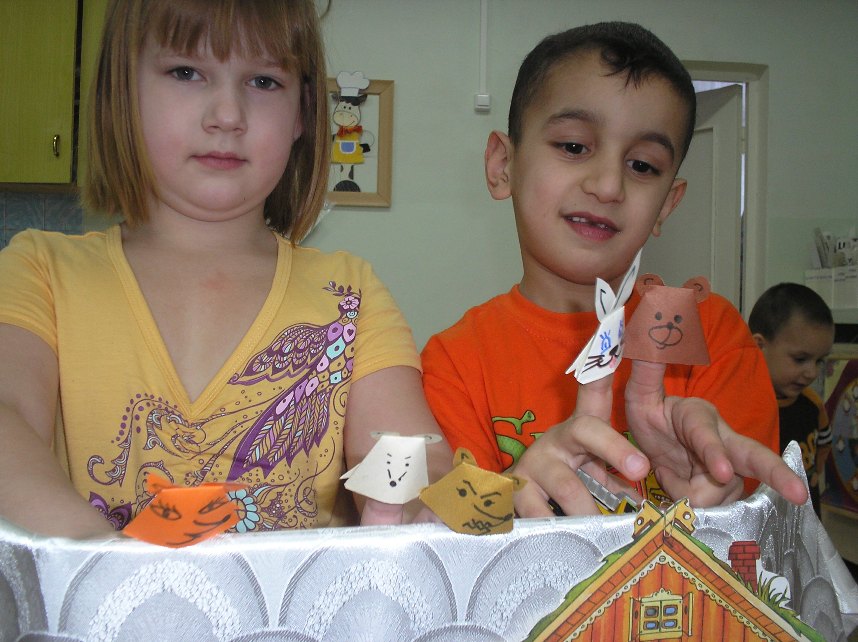 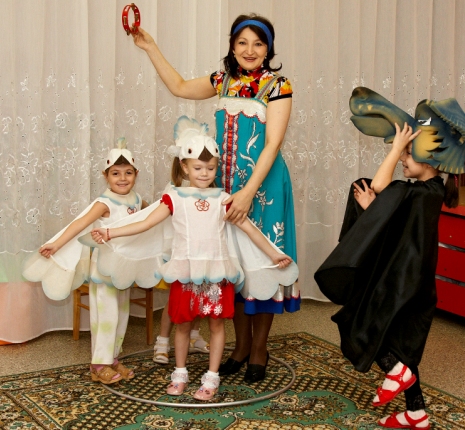 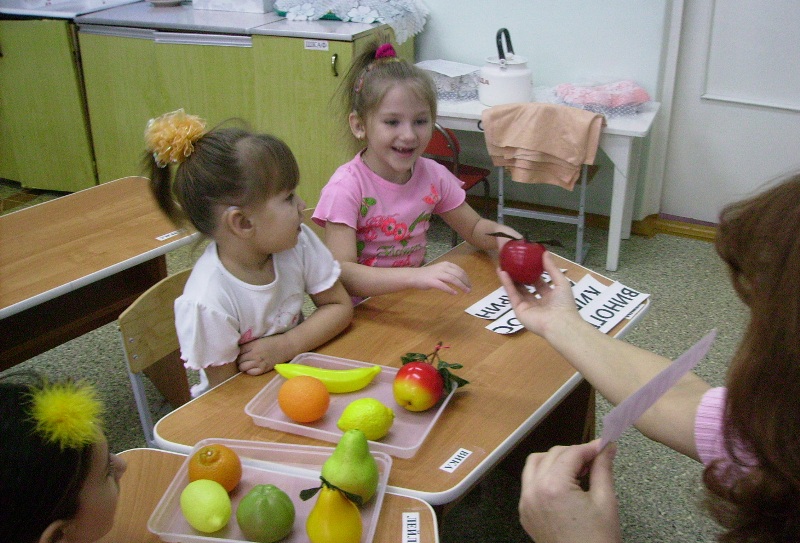 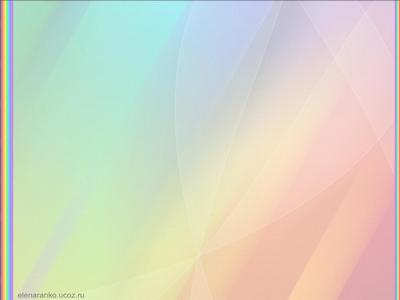 Кохлеарный имплант
Кохлеарная 
имплантация
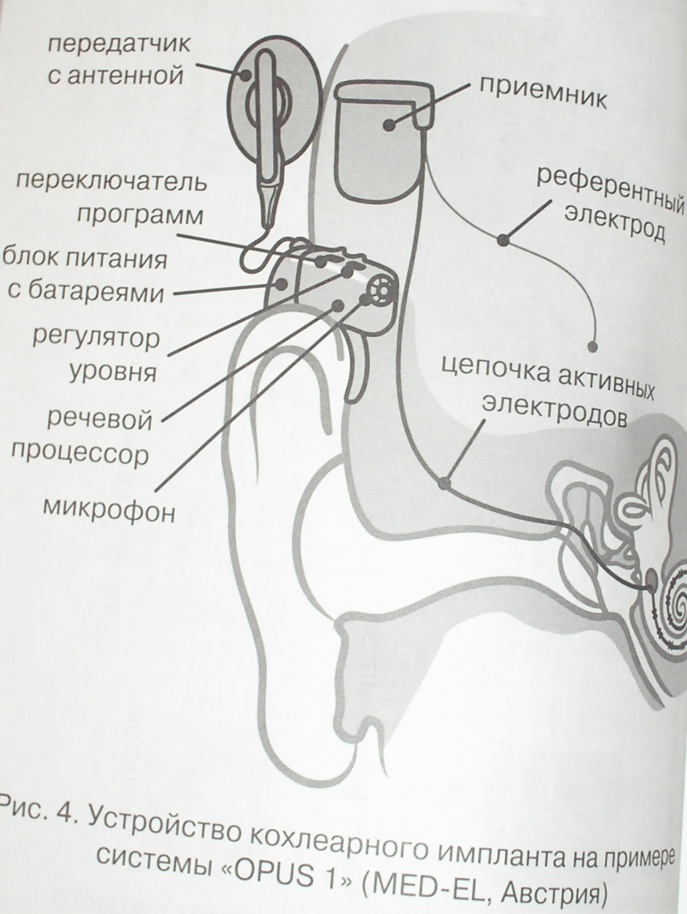 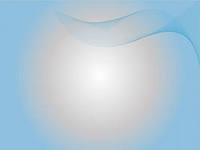 Спасибо за внимание.
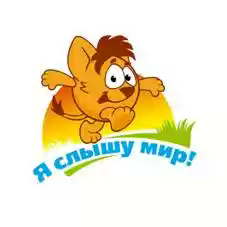